Rozkład posiłków w ciągu dnia
Regularność spożywania posiłków
Częstość i regularność spożywania posiłków jest ważnym warunkiem zachowania zdrowia oraz zapewniania dobrej kondycji fizycznej i psychicznej.

O liczbie posiłków decyduje:
 wiek 
 stan zdrowia
 rodzaj wykonywanej pracy
Dorośli powinni spożywać co najmniej 3 posiłki w ciągu dnia, małe dzieci – 5 posiłków, dzieci starsze i młodzież, osoby starsze i niektórzy chorzy – 4-5 posiłków.
Osoby chorujące na przewlekłe choroby dietozależne (np. cukrzyca, otyłość, nadwaga) zaleca się spożywanie nawet 6 małych posiłków.
Przerwy między posiłkami nie powinny być dłuższe niż 4 godz. Zbyt długie przerwy powodują obniżenie stężenia glukozy we krwi. 
Uczucie głodu zmniejsza  odporność na stres, zdolność koncentracji , pogarsza samopoczucie , zwiększa drażliwość.
Rozkład energii z całodziennej racji pokarmowej  na poszczególne posiłki przy spożyciu różnej ilości                 posiłków w ciągu dnia.  




.
Obiad powinien być posiłkiem o najwyższej wartości energetycznej czyli 30-40% całodziennej wartości energetycznej racji pokarmowej. 
Należy pamiętać , że śniadanie wbrew ogólnie przyjętym praktykom , powinno być pełnowartościowe i pokrywać 25-35% całodziennego zapotrzebowania. 
Ogólnie zaleca się aby posiłki nie były zbyt obfite i ciężkostrawne, szczególnie w przypadku małych dzieci, osób starszych i chorych.
I śniadanie
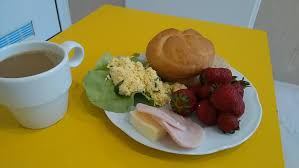 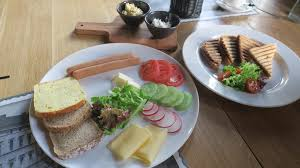 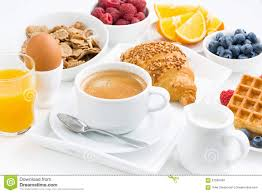 obiad
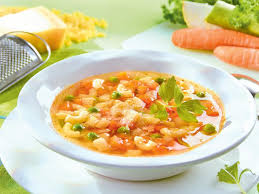 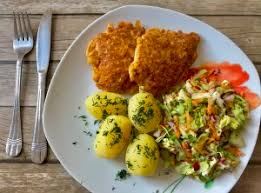 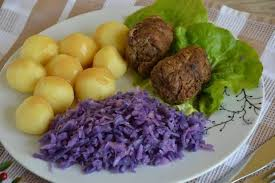 Podwieczorek
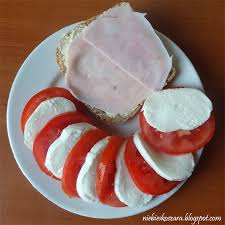 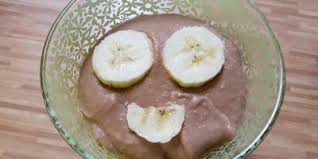 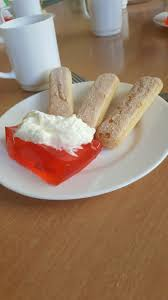 Kolacja
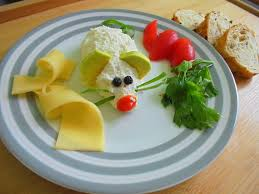 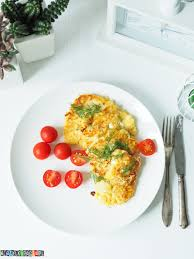 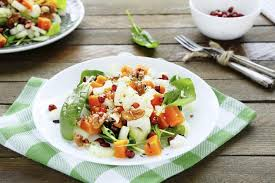 Dziękuję za uwagę.